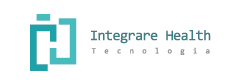 QUEM SOMOS
QUEM SOMOS
DESAFIOS DOS SISTEMAS UNIVERSAIS
Start-up especiacializada em inovações tecnológicas radicais e sistêmicas de sistemas de saúde.
Motivação/propósito:
Usamos nossa inteligência para assegurar um acessso universal e ético em saúde, contribuindo para um mundo mais justo e sustentável.
ACESSO
AVALIAÇÃO DE SERVIÇOS
COMUNICAÇÃO
MONITORAMENTO
QUEM SOMOS
DESAFIOS DOS SISTEMAS UNIVERSAIS
DESAFIOS DOS SISTEMAS UNIVERSAIS
Acesso;
Avaliação;
Monitoramento de Doenças Crônicas;
Comunicação.
ACESSO
AVALIAÇÃO DE SERVIÇOS
COMUNICAÇÃO
MONITORAMENTO
QUEM SOMOS
Fila de atendimento dos Serviços de Urgência (teoria da fila);
Geo-localização das Unidades de Saúde
DESAFIOS DOS SISTEMAS UNIVERSAIS
ACESSO
ACESSO
AVALIAÇÃO DE SERVIÇOS
COMUNICAÇÃO
MONITORAMENTO
QUEM SOMOS
Avaliação dos Serviços de Saúde de forma interativa, colaborativa e em tempo real.
DESAFIOS DOS SISTEMAS UNIVERSAIS
ACESSO
AVALIAÇÃO DE SERVIÇOS
AVALIAÇÃO DE SERVIÇOS
COMUNICAÇÃO
MONITORAMENTO
Informes;
Lembretes de campanhas de vacinação;
Envio de SMS;
Spots;
Contribuição do usuário;
Identificação de focos de doenças e outros problemas.
QUEM SOMOS
DESAFIOS DOS SISTEMAS UNIVERSAIS
ACESSO
AVALIAÇÃO DE SERVIÇOS
COMUNICAÇÃO
COMUNICAÇÃO
MONITORAMENTO
Risco de infarto;
Diabetes;
Tabagismo;
Obesidade;
Monitorar doenças endêmicas como dengue;
QUEM SOMOS
DESAFIOS DOS SISTEMAS UNIVERSAIS
ACESSO
AVALIAÇÃO DE SERVIÇOS
COMUNICAÇÃO
MONITORAMENTO
MONITORAMENTO
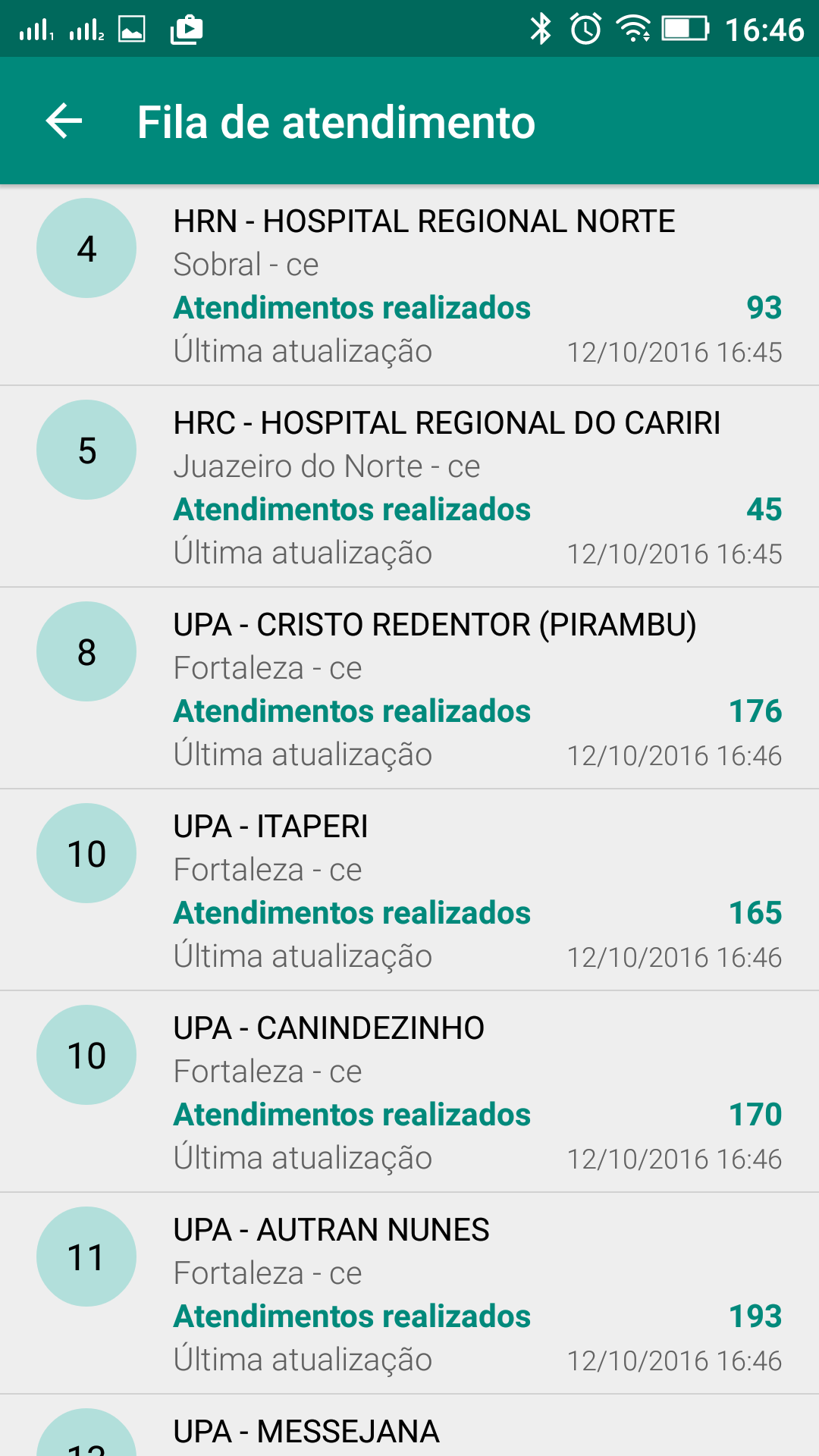 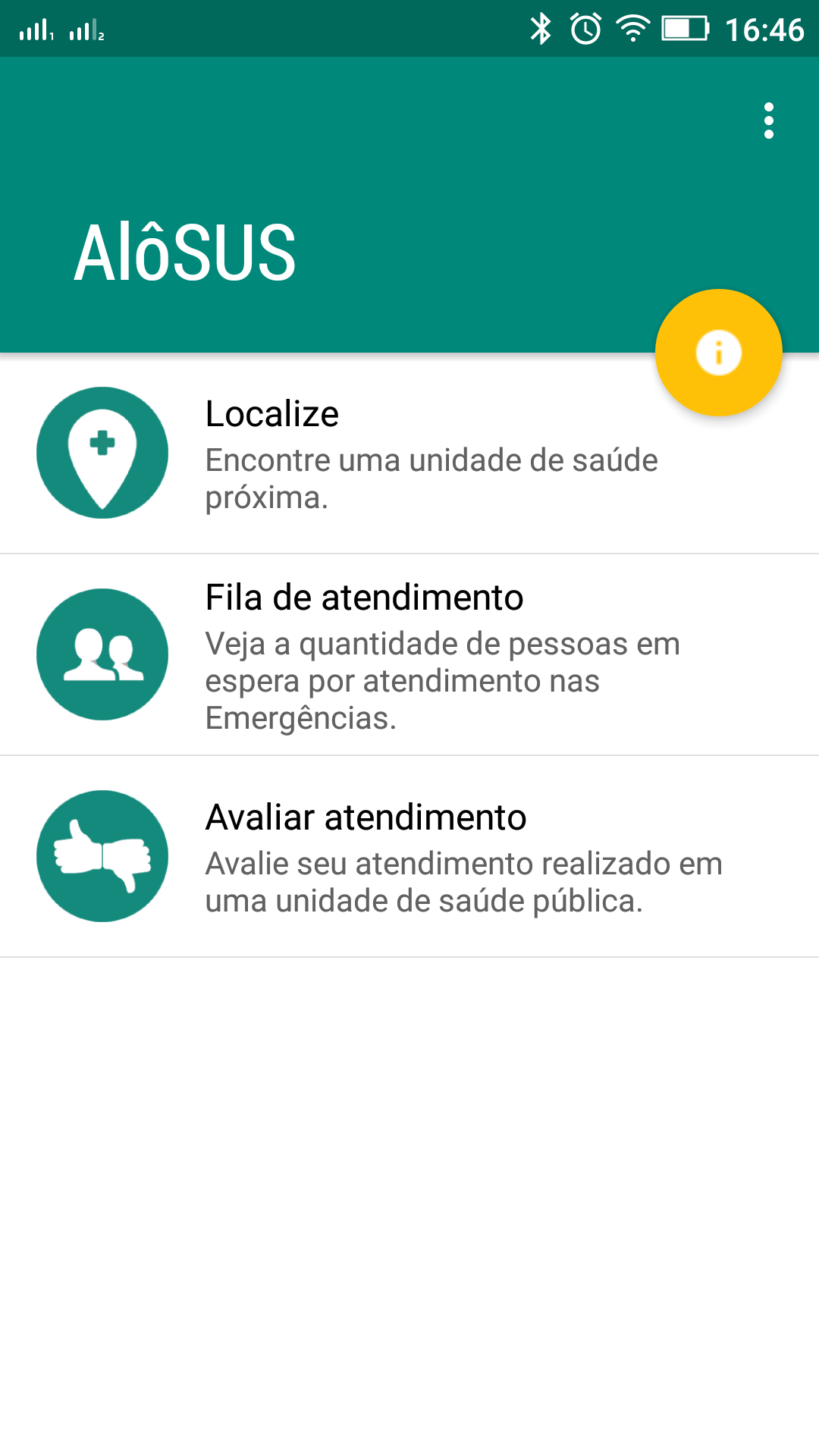 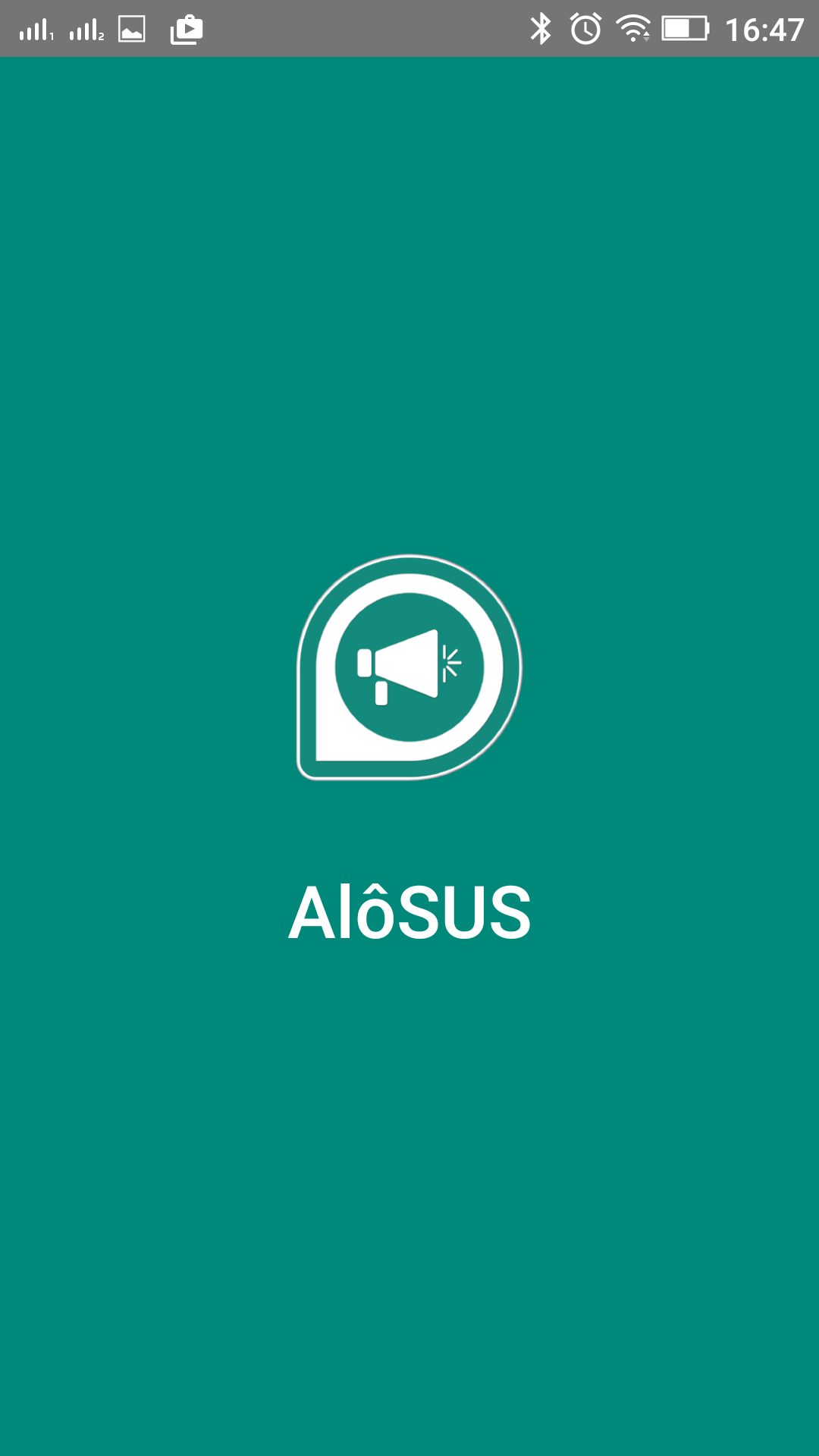